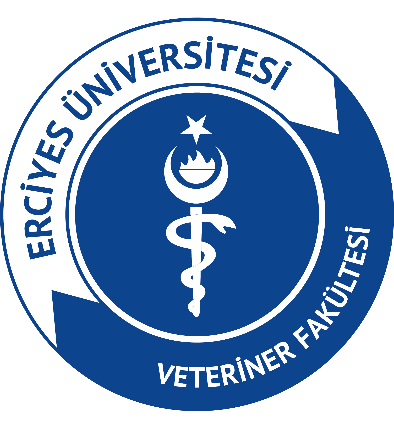 YIRTICI KUŞLARA TEMEL YAKLAŞIM, MUAYENE ve REHABİLİTASYON İLKELERİ
Dr. Öğr. Üyesi Emre TÜFEKÇİ

Erciyes Üniversitesi Veteriner FakültesiYabani Hayvan Hastalıkları Anabilim Dalı
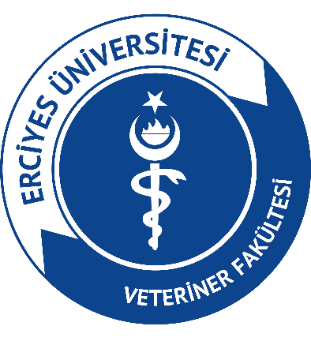 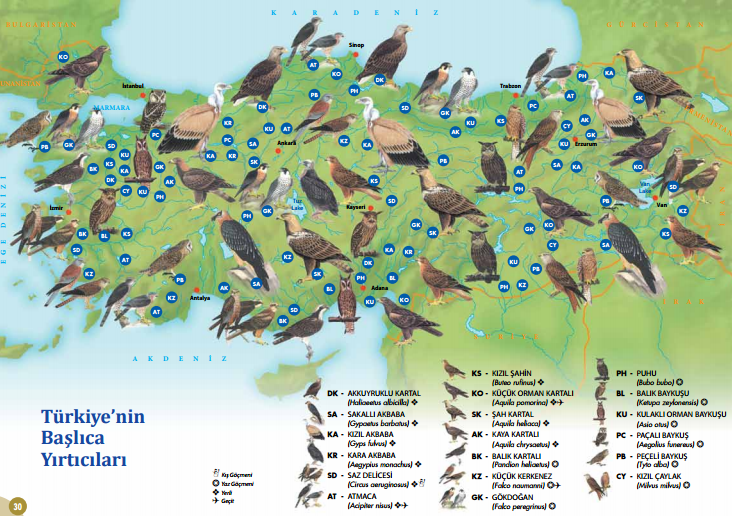 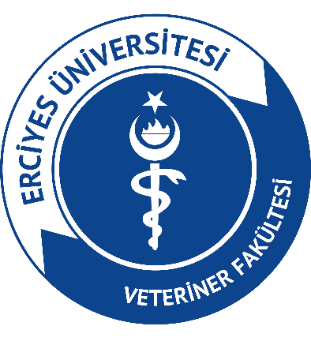 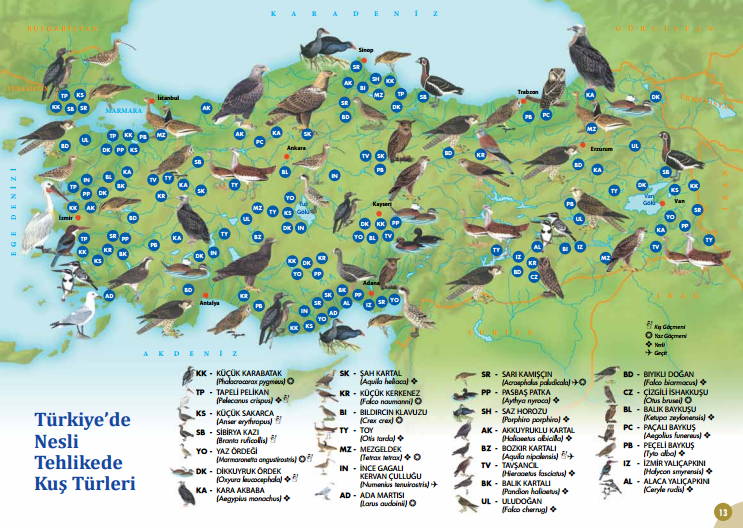 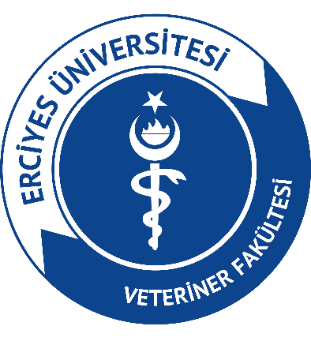 Türkiye’de yaklaşık 460-470 kuş türü
Bu türlerin %25 kadarı göçmen

Gece yırtıcıları (Strigiformes)

	A)Baykuşgiller (Strigidae) (9 tür)
	B)Peçeli baykuşgiller (Tytonidae) (1 tür)


2) Gündüz yırtıcıları (Falconiformes)

	A) Atmacagiller (Accipitridae) (28 tür)	B) Kartalgiller (Pandionidae) (10 tür)	C) Doğangiller (Falconidae) (11 tür)	D) Akbabalar (4 tür)
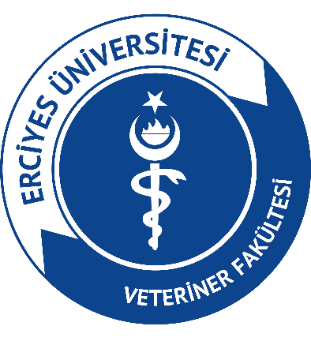 GÖÇ ROTALARI
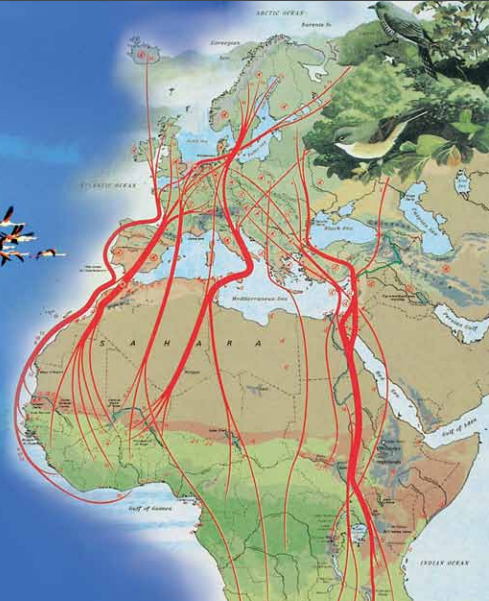 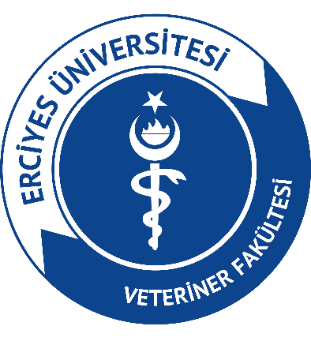 Hava Keseleri
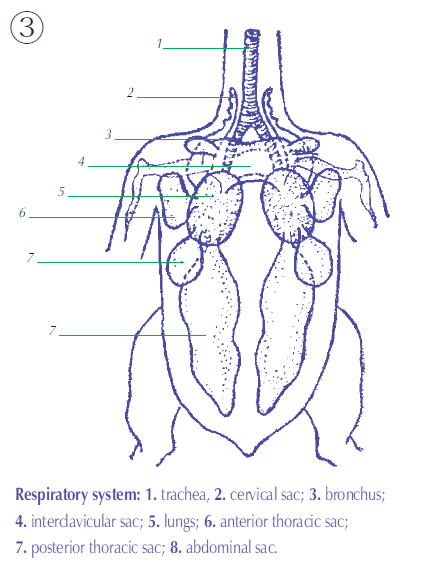 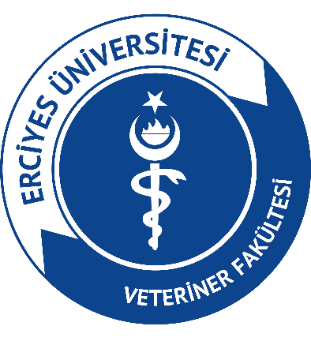 Hava Keseleri
Uçuş sırasında akciğerlerdeki gaz alış verişi için gerekli depo kapasitesini artırmak en önemli görevleridir. 

Bu sayede inhalasyonda alınan oksijenden zengin havanın yanı sıra ekspirasyon esnasında da hava keselerinden temiz hava akciğere gönderilmeye devam eder. Bu özellik su altına dalan kuşlarda uzun süre su altında kalmaya da yardımcı olur.

Kemik içlerine de açılarak vücut ağırlığını azaltırlar.

Her hava kesesi aerostatik önem taşır, zira uçuş dengesi için her birinin mutlaka düzenli çalışması gerekir.

Su kuşlarının su yüzeyinde kalmasını sağlar.

Eksternal hava keseleri solunum sistemi gibi vücut ısısının dengesinde rol oynar, yüksek efor esnasında aşırı sıcaklık artışını engeller.

O2 depolar.
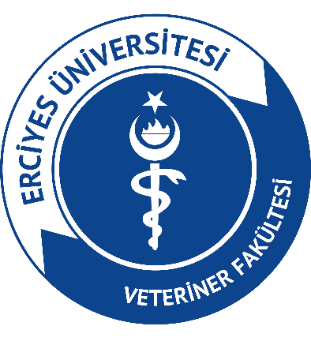 Yakalama, Taşıma ve Nakil
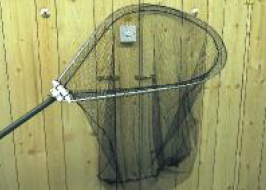 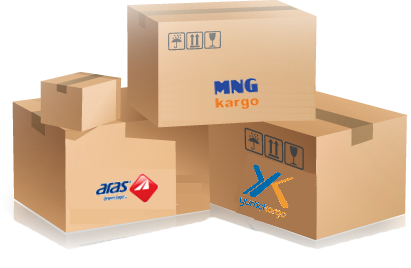 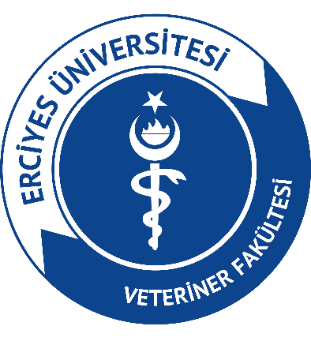 Nakil Hataları
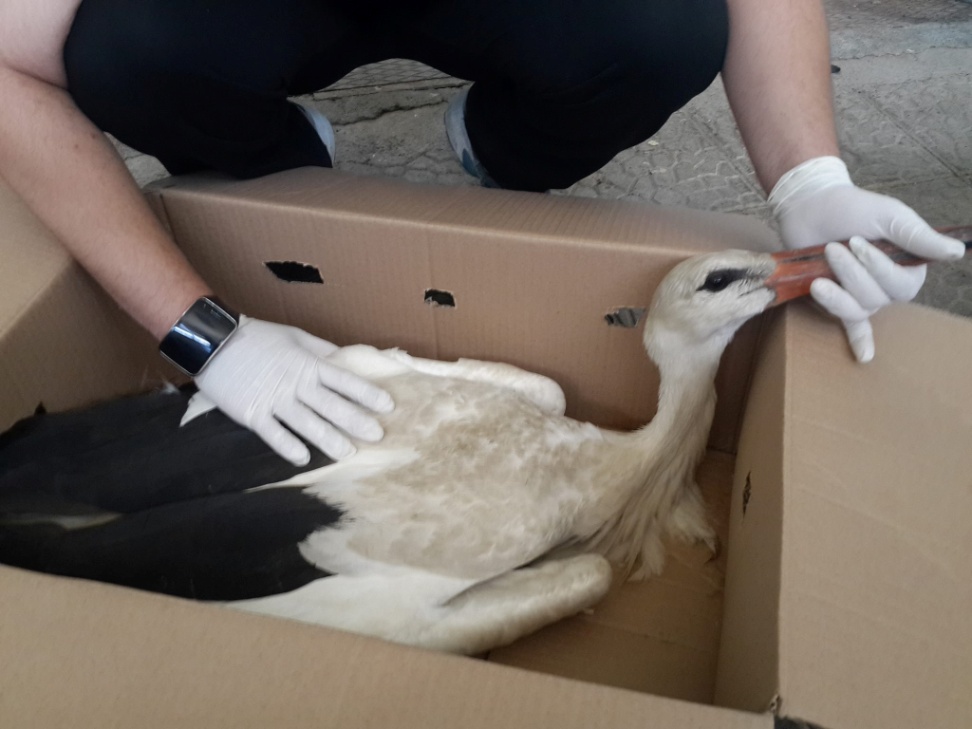 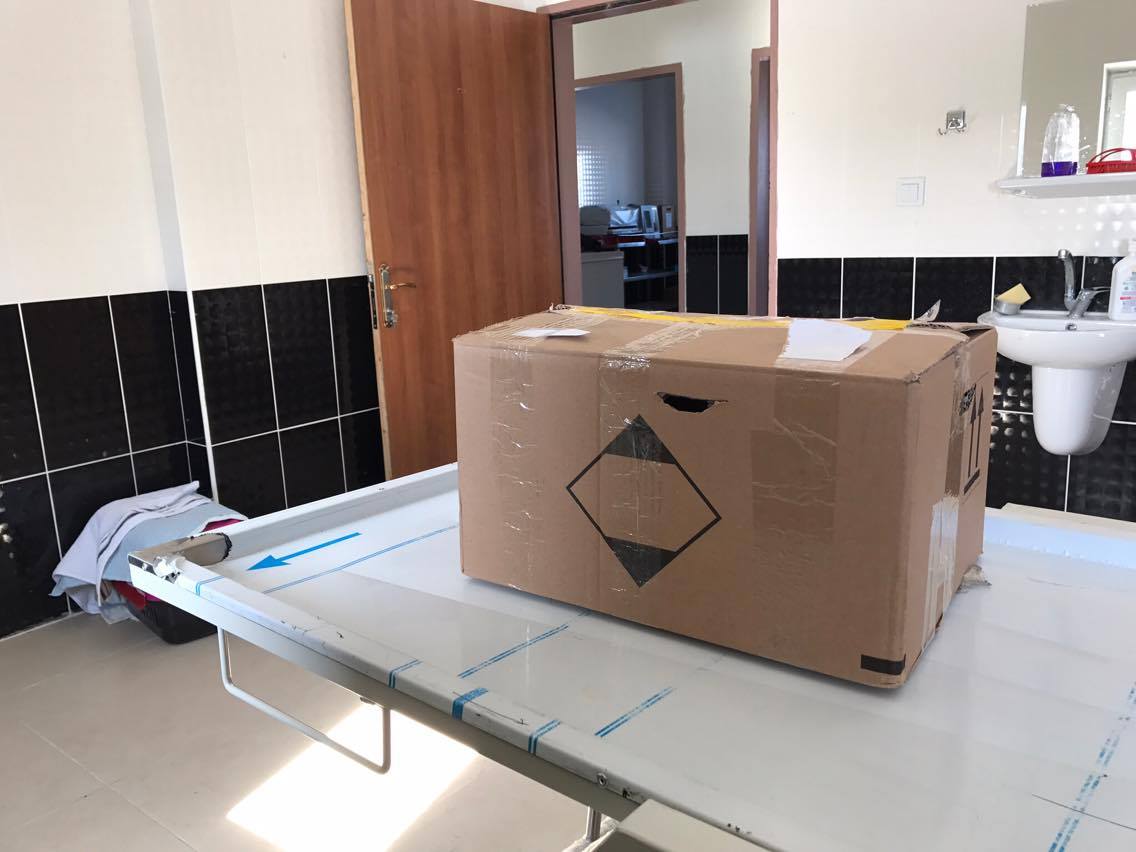 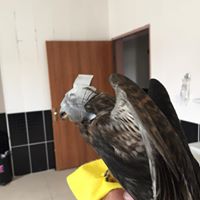 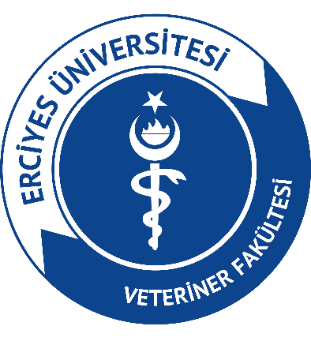 İdeal tedavi kafesi ortalama “1.2x0.6x06m”“her bireysel barınak 0.6m3”olmalıdır…Kafes içlerine sabit dal tünek konulmalıdır…
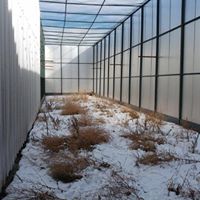 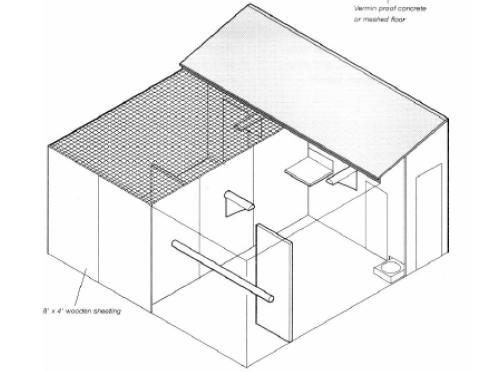 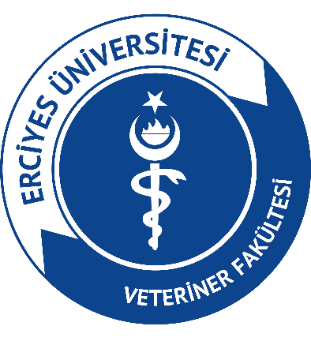 Zaptı Rapt
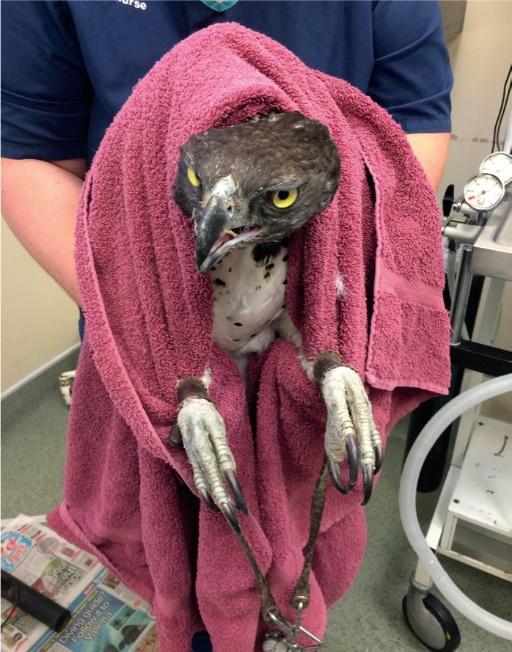 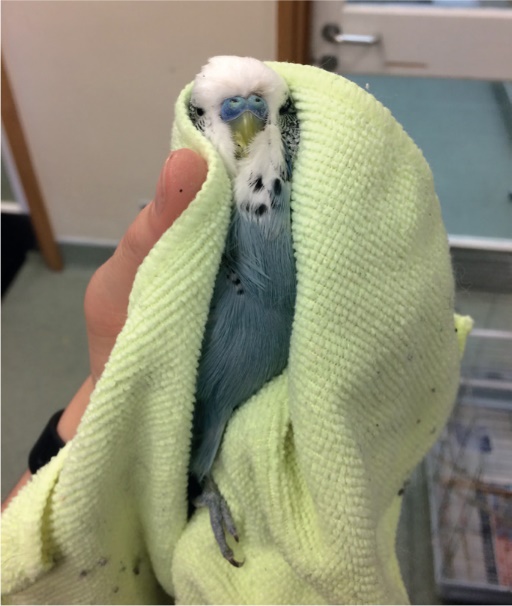 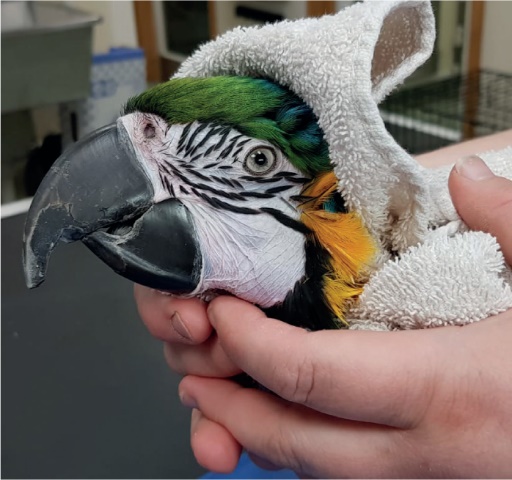 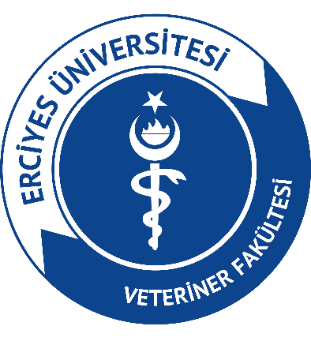 Muayene AşamalarıAğı içi yapışkanlığı.  ..Dehidrasyon değerlendirmesi…
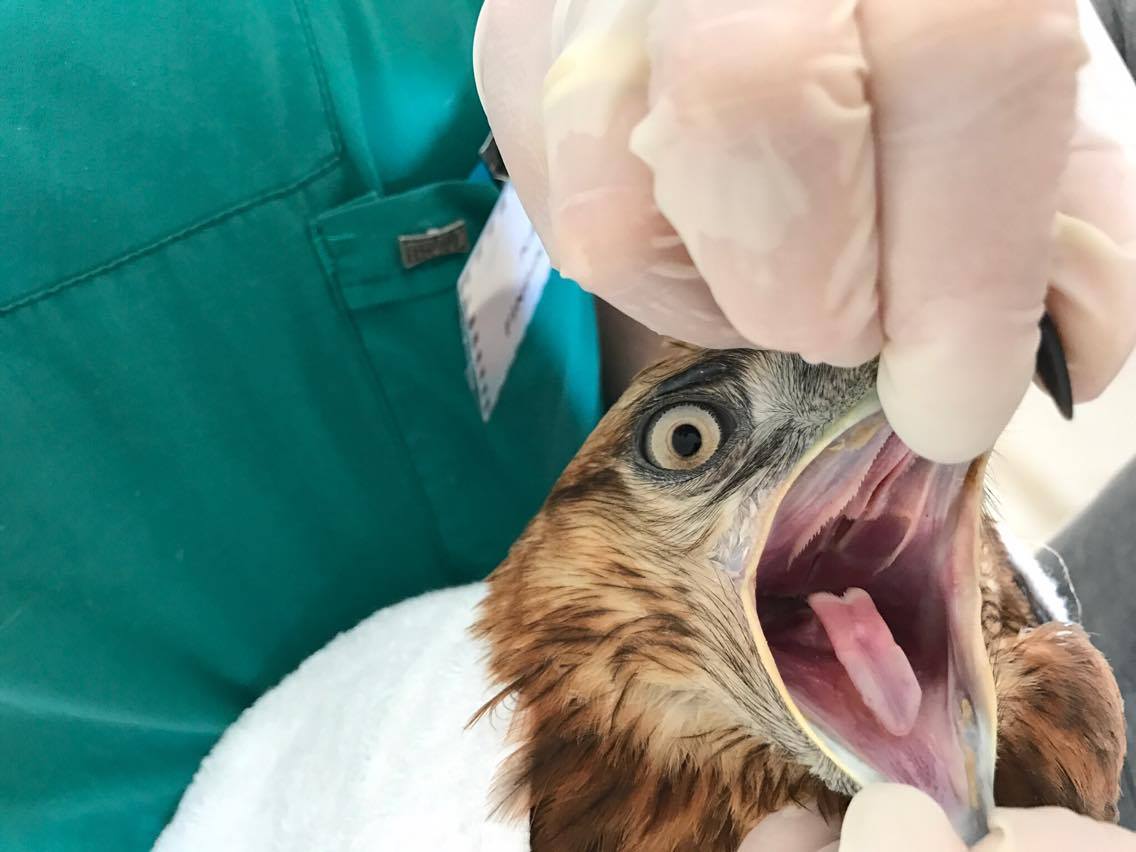 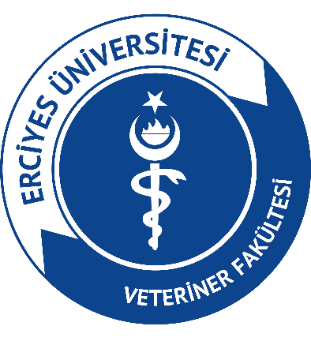 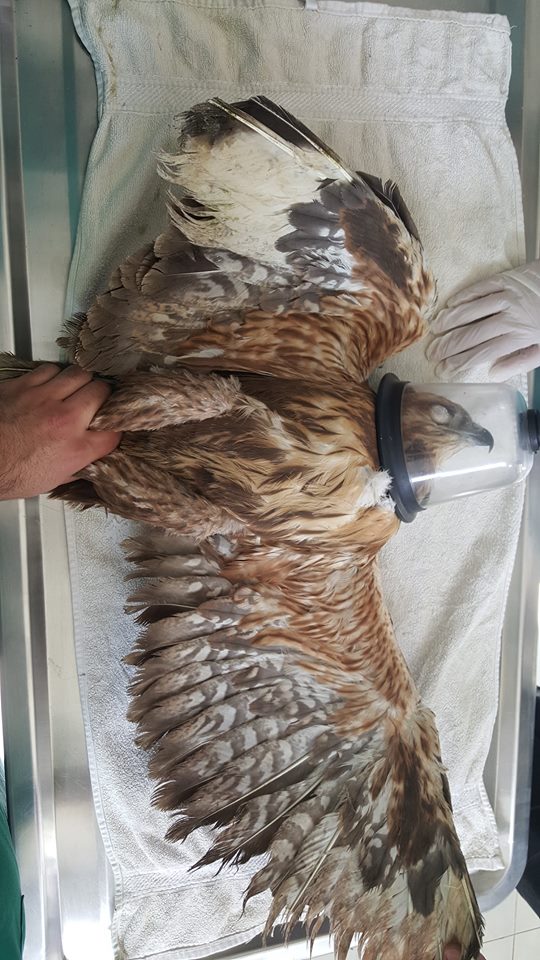 Muayene AşamalarıEkstremite ve Teleklerin Değerlendirilmesi
Telekler
IM Enjeksiyon
Genellikle güvenilir farmakokinetik ve hızlı emilim nedeniyle tercih edilen parenteral yoldur. En yaygın enjeksiyon bölgeleri, büyük pektoral kaslar ve pelvik uzuvların iliotibialis (kraniolateral uyluk) kaslarıdır.
SC Enjeksiyon
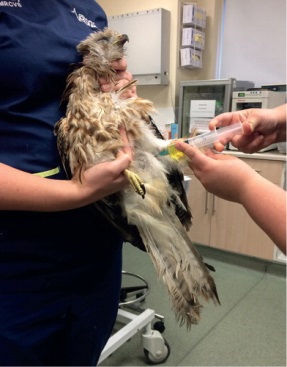 Deri altı enjeksiyon nadiren kullanılır. 

İstisnalar arasında belirli aşıların (örn. çiçek) uygulanması yer alır.

Genelde inguinal bölge, gerekirse sırt bölgesi
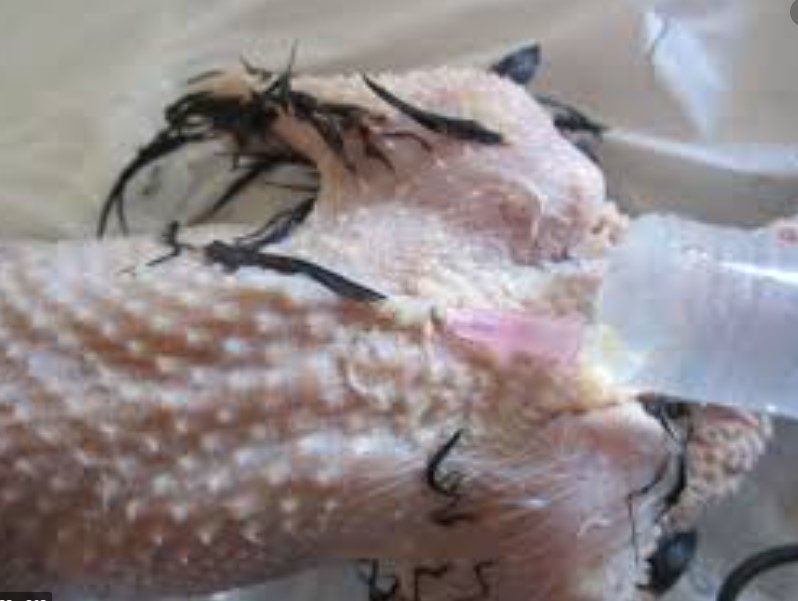 IV Enjeksiyon
Juguler, bazilik ve medial metatarsal damarlar genellikle intravenöz enjeksiyonlar için kullanılır. 







Kuş damarları kolayca hasar görebilir. Bu nedenle sık erişim gerekiyorsa kateterizasyon düşünülmelidir.
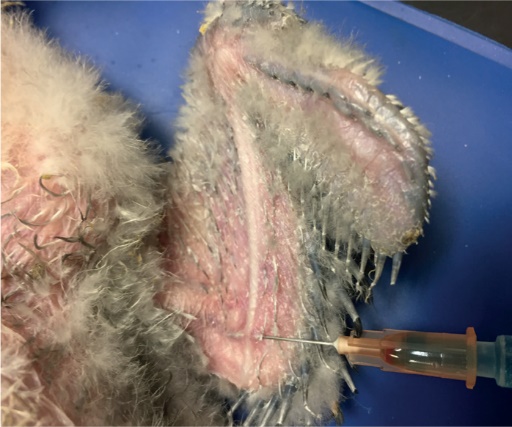 İntraosseous Enjeksiyon
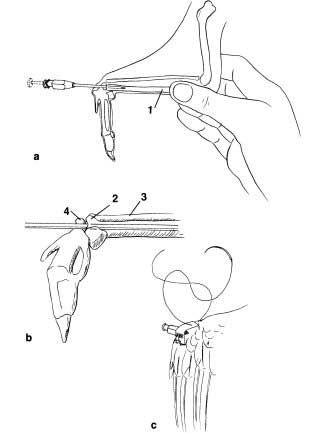 İntraosseöz kateterler, intravenöz kateterlerden teknik olarak yerleştirilmesi ve bakımı daha kolaydır.

Distal ulnar ve proksimal tibia tercih edilen bölgelerdir. 

Humerus ve femur dahil olmak üzere tüm potansiyel olarak pnömatize olmuş kemiklerden kaçınmak için dikkatli olunmalıdır.
İntraosseous Enjeksiyon
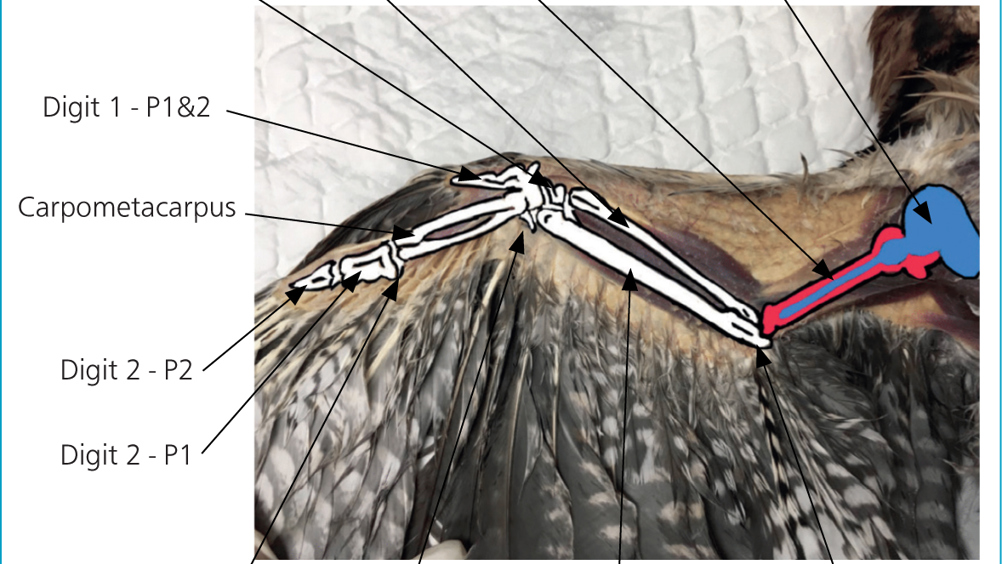 Oral Uygulama
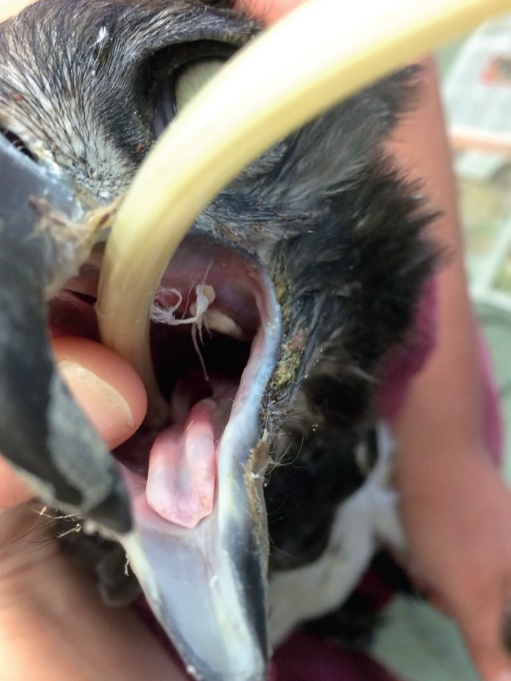 Fotoğraflar: https://www.theveterinarynurse.com/content/practical/how-to-nurse-the-avian-patient/